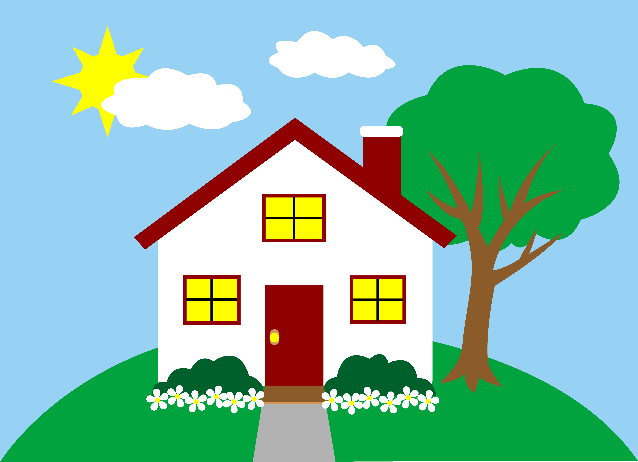 What’s New for 2018 Tax Year?
Gale Stricker
December 3, 2018
What Areas Have Changed for Tax Year (TY) 2018?
Federal tax law changes
NJ tax law changes
Scope changes
TaxSlayer changes
2
NJ AARP TaxAide TY2018 v2a
TY 2018 Federal Tax Law Changes
Based on provisions in “2017 Tax Cuts and Jobs Act” legislation that impact TaxAide clients
Most changes take effect in TY 2018;  a few are effective in TY 2019
Changes are for tax years after 12/31/17 and before 1/1/26
3
NJ AARP TaxAide TY2018 v2a
Great New IRS Tool for TY 2018
4
NJ AARP TaxAide TY2018 v2a
TY 2018 Federal Tax Law Changes - General
Postcard–size 1040
Replaces 1040, 1040A, 1040EZ
6 new schedules
1 – Additional Income & Adjustments to Income (lines 10-36)
2 – Tax (lines 38-47)
3 – Nonrefundable Credits (lines 48-55)
4 – Other Taxes (lines 57-64)
5 – Other Payments & Refundable Credits (lines 65-75)
6 – Foreign Address & Third Party Designee
5
NJ AARP TaxAide TY2018 v2a
TY 2018 Federal Tax Law Changes - General                                                    (cont’d)
Still 7 tax brackets, but some tax rates have been lowered and income thresholds have changed
New brackets – 10%, 12%, 22%, 24%, 32%, 35% and 37%
Married filing jointly income thresholds are exactly double the single thresholds for all but the two highest tax brackets, so marriage penalty eliminated for all but married couples earning more than $400K
Capital gains rates still 0%, 15% and 20%, but brackets no longer tied to ordinary income tax brackets
Personal and dependent exemptions reduced to 0
Rules to determine dependency have not changed
6
NJ AARP TaxAide TY2018 v2a
TY 2018 Federal Tax Law Changes – Income/Adjustments
Student loan debt forgiven due to death or disability no longer considered income
Moving expenses no longer deductible and moving expense reimbursements from employer no longer excludable from income (except for military)
7
NJ AARP TaxAide TY2018 v2a
TY 2018 Federal Tax Law Changes – Standard  Deduction
Standard deduction amounts increased substantially
Single/MFS - $12,000 (up from $6,350)
HoH - $18,000 (up from $9,350)
MFJ - $24,000 (up from $12,700)
Additional for 65 or older or blind - $1,300 for married and QW; $1,600 for Single and HoH (up $50 each)
8
NJ AARP TaxAide TY2018 v2a
TY 2018 Federal Tax Law Changes – Itemized Deductions
Medical Expenses – deductible to the extent that expenses exceed 7.5% of AGI
State/Local Taxes
State income taxes and sales tax both on Schedule A line 5a
Box checked if using sales tax 
Deduction for state/local taxes capped at $10,000
Cap applies to total of Sch A line 5a (state income or sales tax) + line 5b (real estate taxes)
9
NJ AARP TaxAide TY2018 v2a
TY 2018 Federal Tax Law Changes – Itemized Deductions
Foreign real property taxes cannot be deducted
An amount paid before 1/1/18 for state tax will be treated as paid on last day of tax year for which the tax was imposed (Most applicable to 2017 pre-payment of property taxes for 2018)
Federal – claim first 2 quarters of 2018 taxes in TY2017 if prepaid in 2017, but last 2 quarters in TY2018 even if prepaid in 2017
However, on NJ 1040 – claim all 2018 taxes in TY2018 even if prepaid in 2017
10
NJ AARP TaxAide TY2018 v2a
TY 2018 Federal Tax Law Changes – Itemized Deductions                                                        (cont’d)
Interest Paid
Deduction for home equity loans and lines of credit disallowed unless money used to build, buy or improve home
Mortgage interest deduction limited based on home acquisition debt of $750K ($375K - MFS)
Debt incurred before 12/16/17 grandfathered at $1M/$500K
Casualty Loss – can only claim if incurred in federally-declared disaster
11
NJ AARP TaxAide TY2018 v2a
TY 2018 Federal Tax Law Changes – Itemized Deductions                                                        (cont’d)
Charitable Contributions
Total deduction for cash contributions cannot be more than 60% of AGI (up from 50%)
Excess contributions can be deducted over a 5-year period, subject to cap in years to which they are carried
No deduction allowed for amount paid for right to buy tickets at athletic event in college stadium
12
NJ AARP TaxAide TY2018 v2a
TY 2018 Federal Tax Law Changes – Itemized Deductions                                                        (cont’d)
Miscellaneous Deductions subject to 2% limitation – no longer allowed
Includes unreimbursed employee expenses, tax prep fees, investment fees, safe deposit boxes, etc.
Does not include Other Miscellaneous Deductions not subject to 2% limitation, such as gambling losses
Overall limitation on itemized deductions suspended
13
NJ AARP TaxAide TY2018 v2a
TY 2018 Federal Tax Law Changes – Qualified Business Income Deduction
Individual taxpayers can deduct up to 20% of qualified business income (QBI)
A deduction from AGI to arrive at taxable income
In addition to standard or itemized deductions 
New 1040 line (1040 line 9)
14
NJ AARP TaxAide TY2018 v2a
What is Qualified Business Income?
Schedule C income (combined if more than one)
Pass-through entity business income 
Such as partnerships, S corporations, limited liability companies 
All pass-through entities with business income are out of scope
Real Estate Investment Trust (REIT) 199A dividends (1099-DIV Box 5)
Scope: if taxable income (before the QBI deduction) exceeds $157,500 ($315,000 if MFJ), the return is out of scope
Special rules apply if threshold is exceeded – out of scope
Other scope limitations may reduce these income limits
15
NJ AARP TaxAide TY2018 v2a
[Speaker Notes: New box 5 1099-DIV for section 199A dividends eligible for QBI]
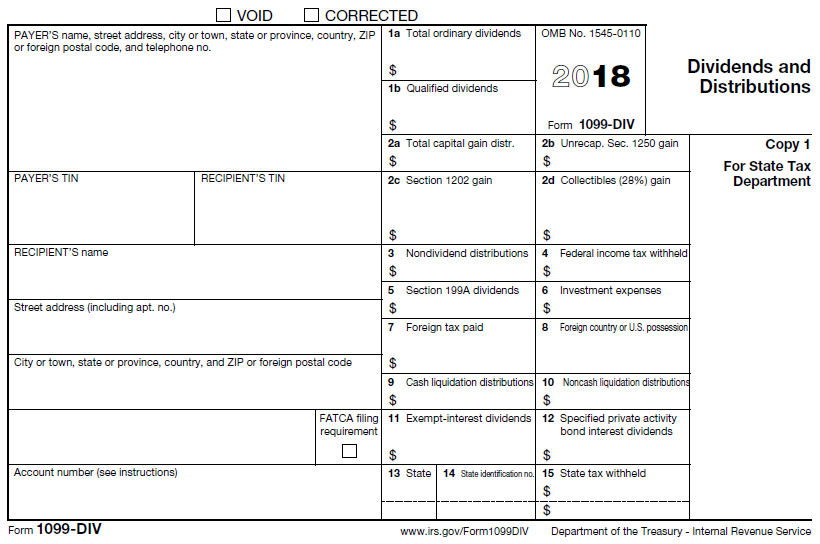 REIT and Qualified Business Income
16
NJ AARP TaxAide TY2018 v2a
QBI Deduction Implications
Schedule C is not affected
Self-employed health insurance deduction is not affected 
IRA deduction is not affected
Self-employment taxes on Schedule SE are not affected
17
NJ AARP TaxAide TY2018 v2a
Calculating QBI
20% of the lesser of
Schedule C profit – a loss on any Schedule C is out of scope
Taxable income in excess of any net capital gain* and before the QBI deduction
Plus
20% of qualified REIT dividends (section 199A dividends)
Find QBI deduction in Pub 4012 Tab F for TaxSlayer entries
*The term “net capital gain” means the excess of the net long-term capital gain for the taxable year
 over the net short-term capital loss for such year
18
NJ AARP TaxAide TY2018 v2a
[Speaker Notes: See Pub 4012 Tab F for TaxSlayer entries

Subtract net capital gain from taxable income before calculating QBI deduction]
QBI Deduction Example 1 without Capital Gain
2018 Schedule C profit (QBI): $10,000
2018 taxable income (before QBI deduction): $8,100
QBI deduction is 20% of the lesser of:
Schedule C profit (QBI) $10,000 or 
Taxable income (before the QBI deduction) $8,100
$8,100 x 20% = $1,620
19
NJ AARP TaxAide TY2018 v2a
[Speaker Notes: Also referred to as Section199A Business Income Deduction


Remember: Subtract net capital gain from taxable income before calculating QBI deduction]
QBI Deduction Example 2 with Capital Gain
2018 Schedule C profit (QBI): $10,000
2018 taxable income (before QBI deduction): $8,100
$700 of $8,100 is net capital gain income
QBI deduction is 20% of the lesser of 
Schedule C profit (QBI) $10,000 or 
Taxable income in excess of net capital gain income (and before QBI deduction) $8,100 - $700 = $7,400
$7,400 x 20% = $1,480
20
NJ AARP TaxAide TY2018 v2a
[Speaker Notes: Also referred to as Section199A Business Income Deduction

Subtract net capital gain from taxable income before calculating QBI deduction]
TY 2018 Federal Tax Law Changes – Credits
Child Tax Credit (CTC)
Maximum per qualifying child increased to $2,000
Refundable amount limited to $1,400 per qualifying child
Earned income threshold used to calculate refundable portion decreased to $2,500 (down from $3,000)
Each qualifying child must have a valid SS number
New credit for dependents other than children 
$500 nonrefundable credit
21
NJ AARP TaxAide TY2018 v2a
TY 2018 Federal Tax Law Changes – Other
Mileage rates for TY 2018
54.5 cents/mile for business miles (up from 53.5 cents/mile)
18 cents/mile for medical miles (up from 17 cents/mile)
14 cents/mile for charitable miles (unchanged)
Kiddie Tax – Form 8615
All net unearned income over threshold amount of $2,100 is taxed using brackets and rates for trusts and estates (permanent change)
Child’s earned income taxed at their own single filer rate
Child’ tax rate no longer affected by tax situation of parents or unearned income of siblings
22
NJ AARP TaxAide TY2018 v2a
TY 2018 Federal Tax Law Changes – Other                                                                    (cont’d)
529 education plans can be used tax free for qualifying expenses for private, public, and religious K-12 as well as higher education or can be rolled over to ABLE account
Up to $10K per year
Following provisions not extended for TY 2018 as of now
Mortgage insurance premiums deductible as qualified residence interest
Tuition & fees deduction
Residential energy credit
23
NJ AARP TaxAide TY2018 v2a
TY 2018 Federal Tax Law Changes – Other                                                                    (cont’d)
ACA changes
Dependent filing requirement goes up to $12K for earned income so fewer taxpayers will have to include dependent income in household income
May result in a higher premium tax credit 
Higher limit to be eligible for low income exemptions
Thresholds for AMT raised substantially
24
NJ AARP TaxAide TY2018 v2a
Refund of Previously Taxed Veterans Disability Payments
Veterans who received disability severance lump-sum payment that was included as taxable income on W-2 after January 18, 1991 and before January 1, 2017 may claim refund of tax overpayment
Most veterans received letter from the Department of Defense in July 2018 with payment amount and date
25
NJ AARP TaxAide TY2018 v2a
Tax-Aide Policy for Veterans’ Refunds
File Form 1040X for years 1991–2014 for standard refund only
$1,750 for tax years 1991-2005
$2,400 for tax years 2006-2010
$3,200 for tax years 2011-2016
File Form 1040X for years 2015–2016 for either standard refund or as complete amendment
Complete amendment if SC approves
Complete amendment if Counselor and Reviewer military certified for respective year
26
NJ AARP TaxAide TY2018 v2a
TY 2019 Federal Tax Law Changes
Alimony will no longer be deductible for payer or declared as income for receiver
Will affect divorces/separations executed or modified beginning in 2019
Amount for individual shared responsibility payment reduced to zero
Medical expenses deductible to the extent that expenses exceed 10% of AGI
27
NJ AARP TaxAide TY2018 v2a
TY 2018 NJ Tax Law Changes
New Child and Dependent Care credit
Can be claimed if taxpayers:
Receive the Federal Child and Dependent Care credit
Have New Jersey taxable income of $60,000 or less
Amount is a % of Federal credit (from 10-50%) and varies according to amount of taxable income 
Maximum of $500 for 1 qualifying person, $1,000 for 2 or more
NJ 1040 line numbers have changed
28
NJ AARP TaxAide TY2018 v2a
TY 2018 NJ Tax Law Changes         (cont’d)
Maximum Property Tax Deduction increased to $15K (up from $10K)
Pension exclusion increased 
MFJ - $60K (up from $40K)
MFS - $30K (up from $20K)
Single, HoH, QW - $45K (up from $30K)
Two Homestead Benefit credits received in 2018 – 5/1 and 11/1 property tax bills
29
NJ AARP TaxAide TY2018 v2a
TY 2018 NJ Tax Law Changes         (cont’d)
EITC increased
2018 – 37% of Federal EIC
2019 – 39% of Federal EIC
2020 and thereafter – 40% of Federal EIC
 New Wounded Warrior Caregiver refundable credit
To be eligible, must be certified as qualified caregiver by Military and Veteran Affairs
Receive a W-2 but tax exempt income
30
NJ AARP TaxAide TY2018 v2a
TY 2019 NJ Tax Law Changes
State Shared Responsibility tax for people who do not have health insurance with minimum essential coverage
Designed to prevent erosion of health insurance markets once Federal Shared Responsibility Payment expires (SRP)
Calculated the same as SRP
31
NJ AARP TaxAide TY2018 v2a
2018 Tax Law Changes
Counselors must be able to explain differences between 2017 and 2018 returns to taxpayers
Tax law changes
Withholding changes
Taxpayer’s situation changes
TaxSlayer plans to add two-year comparison to help
32
NJ AARP TaxAide TY2018 v2a
[Speaker Notes: Training materials will include guidance on law]
TY 2018 Scope Changes
In Scope:  
Kiddie Tax
Self-Employed Health Insurance Deduction
UBER/LYFT, but limited
Preparer and Quality Reviewer must take special training course 
Understanding required input documents can be complex
33
NJ AARP TaxAide TY2018 v2a
Self-Employed Health Insurance Deduction
Self-employed health insurance deduction in scope for 2018 and all open years (by amendment)
Applies to returns with Schedule C profit
Claimed on a new line - Schedule 1 Line 29
Recommendation is to enter on Sch C General Expenses screen;  TSO will not include in Sch C net profit
34
NJ AARP TaxAide TY2018 v2a
[Speaker Notes: This is newly in scope – and can be applied to prior years via an amended return
If a Counselor prepares a return with a Schedule C, they should be well versed in the self-employed health insurance deduction

SE health insurance deduction is iterative when PTC is involved and may require up to three recalculations]
Self-Employed Health Insurance Deduction                                         (cont’d)
Includes health insurance coverage for
Taxpayer
Spouse
Dependents
Child under 27 (as of year end) even though not the taxpayer’s dependent
“Child” includes stepchild, adopted child or foster child, but not grandchildren
Health coverage must be “established under the trade or business”
Policy can be in name of the individual* or the business for taxpayers filing Schedule C
*Individual can be taxpayer, spouse, dependent, or child
35
NJ AARP TaxAide TY2018 v2a
Self-Employed Health Insurance Deduction                                         (cont’d)
Qualifying insurance includes
Medicare
Can be paid by taxpayer or spouse when filing MFJ
Other health coverage if not eligible for subsidized health coverage
Includes dental, vision, supplemental, limited coverage, etc.
Long-term care (LTC) insurance
Limited to the deduction cap based on age (same as for Schedule A)
36
NJ AARP TaxAide TY2018 v2a
[Speaker Notes: Eligible if not subsidized by an employer of the taxpayer, spouse, dependent, or child under the age of 27

LTC deduction limited by age on Sch A and also for SE health insurance deduction.]
Self-Employed Health Insurance
The taxpayer cannot be eligible for subsidized coverage
From any employer: own, spouse’s, dependent’s, or child’s
Prior employers do not count
Premiums paid for retiree coverage qualify
Reduce for PSO exclusion, if any
Test LTC plan separately from other employer health plan offers to determine whether subsidized
E.g., if LTC is not subsidized, can claim its cost even though taxpayer eligible for subsidized medical coverage
37
NJ AARP TaxAide TY2018 v2a
[Speaker Notes: “Taxpayer” for this purposes is to be interpreted as the sole proprietor.

Eligible if not subsidized by an employer of the taxpayer, spouse, dependent, or child under the age of 27

LTC deduction limited by age on Sch A and also for SE health insurance deduction.]
Self-Employed Health Insurance Deduction                                         (cont’d)
Pub 535 Page 19
Maximum self-employed health insurance deduction is limited to net profit shown on Schedule C reduced by self-employment tax deduction (1/2 of SE tax)
Not reduced for anything else
Excess would be claimed on Schedule A as medical expense
Return out of scope for taxpayers entitled to ACA premium tax credits (PTC)
Not subject to the 2% threshold on NJ 1040
38
NJ AARP TaxAide TY2018 v2a
TY 2019 Requested Scope Changes
Bond premiums
Credit for repayment of disability pension payment
Solar energy credit (on Form 5695)
Form 1099 code N – recharacterized IRA contribution
Mortgage certificate interest credit (on Form 8936)
Land-only rental expenses
Gas and oil royalty expenses
1099-PATR
39
NJ AARP TaxAide TY2018 v2a
TY 2018 TaxSlayer Changes for Counselors
Carryforward updates
IP PIN Warning – when creating e-file
Education credit info 
Preparer notes – notes you select will be displayed in current year return 
1099-MISC
State and state ID on 1099-R
Simplified Method worksheet
Applied refund from prior year
40
NJ AARP TaxAide TY2018 v2a
TY 2018 TaxSlayer Changes for Counselors                                             (cont’d)
Federal AGI displays added to Federal and NJ refunds
Gambling losses can be entered on W-2G
TaxSlayer transfers to Schedule A; not to NJ
Losses associated with non W-2G winnings still entered in Itemized Deductions; TaxSlayer adds to W-2G losses
Taxable and tax-exempt interest, as well as specified private activity bonds, now entered on same TaxSlayer screen
Taxpayer, spouse, dependents ages added to Summary/Print screen next to name
41
NJ AARP TaxAide TY2018 v2a
TY 2018 TaxSlayer Changes for Counselors                                             (cont’d)
When utilizing 1040 View for navigation, user will be returned back to 1040 view instead of regular menu
Warning message added to direct debit screen when payment amount entered is higher than balance due
Save and Enter Another button added to numerous input screens
Don’t need to go back to Summary screens
Ability to produce PDF view of e-filed return – on Client Status screen
Save and Return option on e-file screen
42
NJ AARP TaxAide TY2018 v2a
TY 2018 TaxSlayer Changes for Counselors                                             (cont’d)
Current Master and Quality Review print sets will be “stacked”
Print 2 of the new Schedules on same page as long as watermarked to indicate not to be mailed
New print set for paper files
Each of new Schedules printed on a separate page
43
NJ AARP TaxAide TY2018 v2a
TY 2018 TaxSlayer Changes for Counselors                                             (cont’d)
State section changes
NJ PIN automatically selected on State screen that appears after entering Federal Personal Info
Print icon available on first NJ screen
Answers to NJ questions hold default response, rather than returning to “Select”
State refund is updated whenever Save is clicked within State sub-menus
44
NJ AARP TaxAide TY2018 v2a